Антикоррупционная комплаенс-служба
ТОО «Национальный научный онкологический центр»
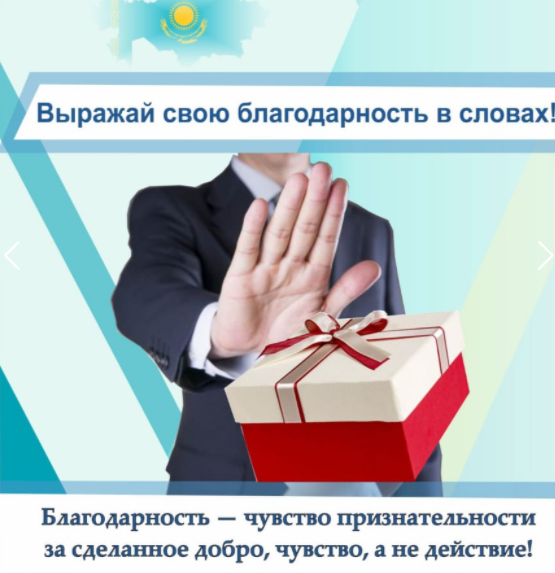 Коррупция как социальное явление продолжает
существовать в настоящее время практически во
всех странах мира независимо от политического
развития, в том числе и в Казахстане, различается
лишь масштабами. Коррупция тормозит процесс
социально экономического развития, строительства
рыночной экономики, привлечения инвестиций.
Негативно воздействует на политические и
общественные институты демократического
государства, представляет собой серьезную угрозу
будущему развитию страны. Борьба с коррупцией
определена в качестве одного из основных
приоритетов государственной политики в
Казахстане.
Терминология
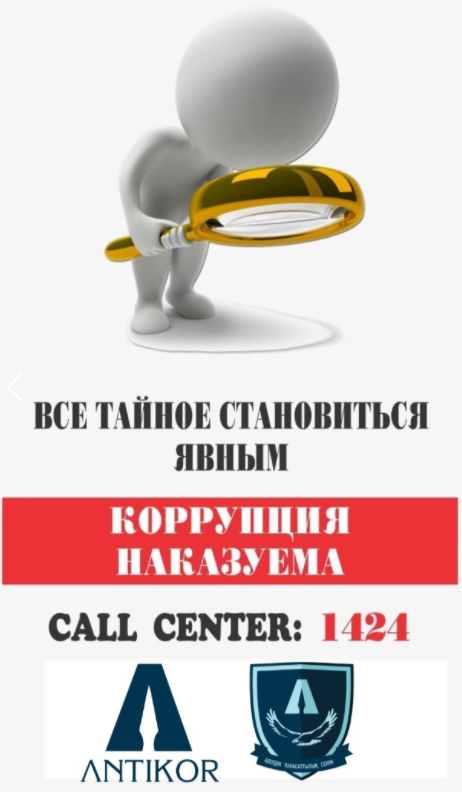 Термин Коррупция происходит от латинского слово «соггитреге» по смыслу
означает «разрушение организма государства, общественных отношений»,
как значение термина «подкуп» - термин, обозначающий обычно
использование должностным лицом своих властных полномочий и
доверенных ему прав в целях личной выгоды, путём обмана, вымогательства,
волокиты, противоречащие законодательству и моральным нормам. Наиболее
часто термин применяется по отношению к бюрократическому аппарату и
политической элите. Соответствующий термин обычно имеет более широкую
семантику, вытекающую из первичного значения исходного латинского слова,
а также неэтическое поведение.
Международно-правовое определение коррупции, использующиеся в
документах ООН, выглядит следующим образом: коррупция - это
злоупотребление государственной властью для получения выгоды в
личных целях, в целях третьих лиц и групп.
Если говорить более простым языком коррупция это использование
служебного положения в личных целях. Одним из проявлений
коррупции является взятка.
Что такое взятка?
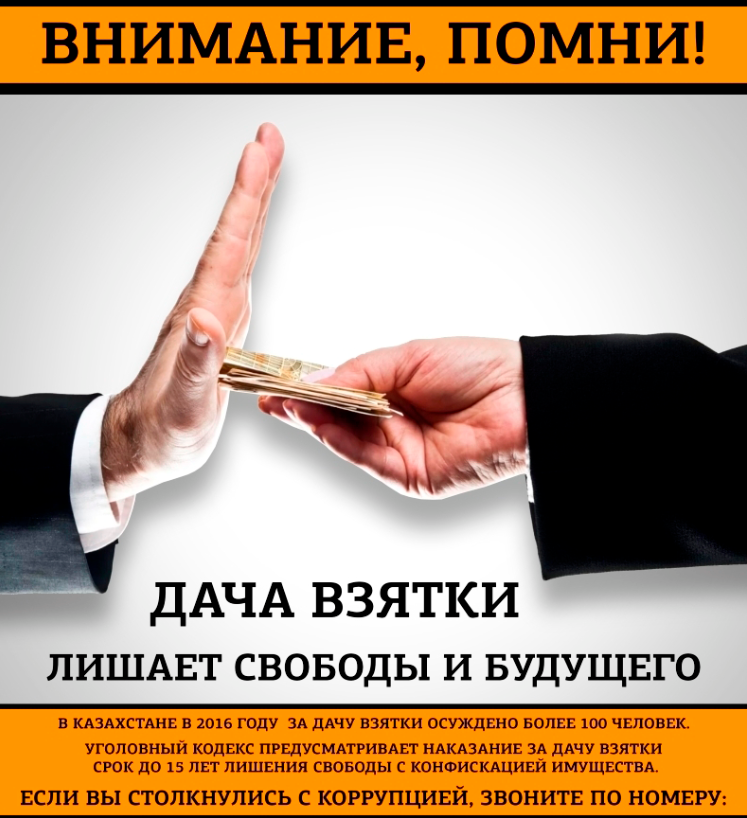 Что такое взятка? Это получение должностным лицом от другого
лица денег или иных благ, за которые им будут оказаны какие либо услуги,
связанные с должностью, которую он занимает. При
этом указанные деньги и блага не всегда получает лично
взяточник, зачастую они могут быть предоставлены близким ему
людям или подставным организациям. Взяткой могут быть:
Предметы - деньги, в том числе валюта, банковские чеки и ценные
бумаги, изделия из драгоценных металлов и камней, автомашины,
квартиры, дачи и загородные дома, продукты питания, бытовая
техника и приборы, другие товары, земельные участки и другая
недвижимость.
Услуги и выгоды - лечение, ремонтные и строительные работы,
санаторные и туристические путевки, поездки заграницу, оплата
развлечений и других расходов безвозмездно или по заниженной
стоимости
Реализация плана мероприятий по противодействию коррупции в ННОЦ за 10 месяцев 2021 г.
В центр поступило 7 обращений (жалоб). По ним проведено 5 заседаний по разбору жалоб. Вынесено 30 протокольных решений. Исполнение составило 90%. Все обращения касались оказания медицинской помощи. Жалоб касательно коррупции нет.
При мониторинге социальных сетей, сайта ННОЦ и других информационных агентств обращений, негативных комментариев, жалоб по антикоррупционным вопросам не поступало. 
На телефон Call центра ежедневно поступает около 200-250 звонков. В данный период информации о подозрений или фактах коррупционных рисков не поступало, также на телефон комплаенс-службы обращений не поступало.
В ННОЦ ведется постоянный мониторинг государственных закупок. Нарушений влияющих на итоги не выявлено. Закуп способом из одного источника составляет менее 10%.
Проведено 4 заседания дисциплинарной комиссии, наложено 8 дисциплинарных взысканий. Фактов нарушения кодекса деловой этики не выявлено.
Отстранено 3 специалиста в связи с истечением действия сертификата специалиста.
Фактов принятия на работу лиц, ранее совершивших коррупционное правонарушение, уголовное преступление нет.
Факты конфликта интересов не зарегистрированы.

Вывод: в ходе проведения внутреннего анализа коррупционных рисков в организационно-управленческой деятельности и применения нормативно- правовых актов, а так же осуществления медицинской деятельности причин и условий, способствующих совершению коррупционных правонарушений не выявлено.